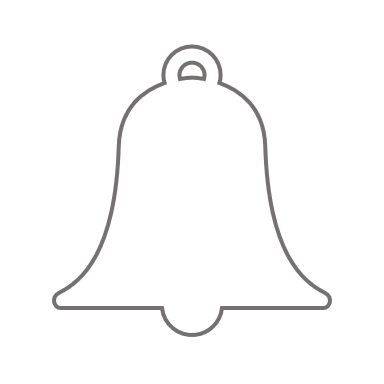 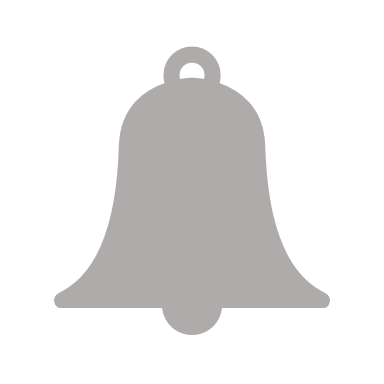 SUBSCRIBED
SUBSCRIBE
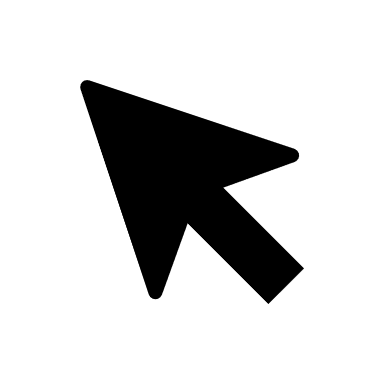 [Speaker Notes: To Export this to a GIF
File > Export > Create an Animated GIF]